[Speaker Notes: Presenters: please remind attendees that they will be asked to rate the session in the app! Please do not delete the “Please rate this session” slide from your presentation. Thank you.]
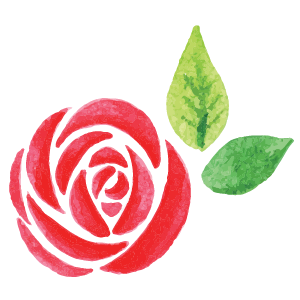 Please rate this session!
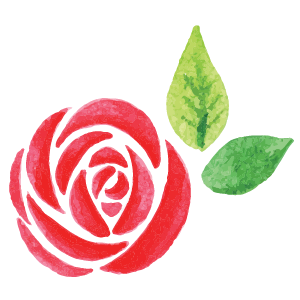 [Speaker Notes: When you get to the end of your presentation, please remind the audience to rate this session in the app!]